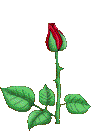 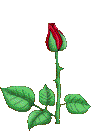 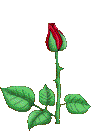 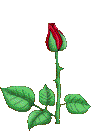 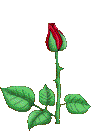 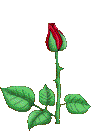 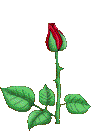 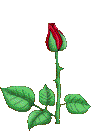 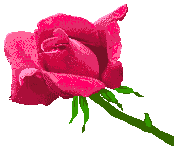 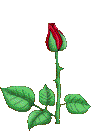 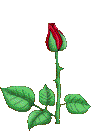 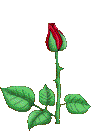 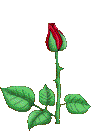 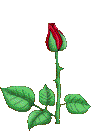 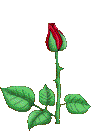 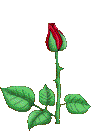 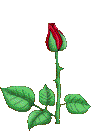 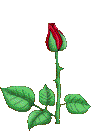 ফুলে ফুলে স্বাগতম
   বসন্তের ক্লাসে
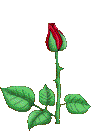 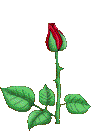 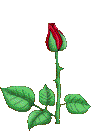 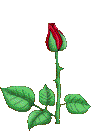 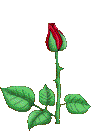 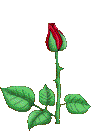 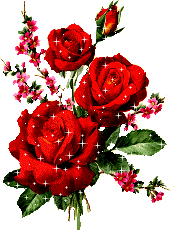 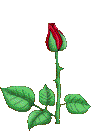 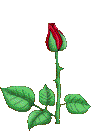 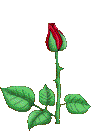 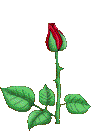 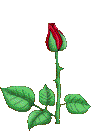 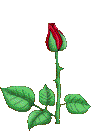 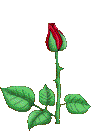 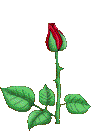 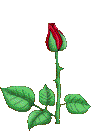 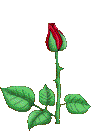 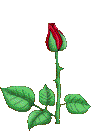 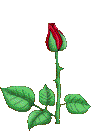 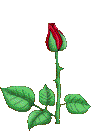 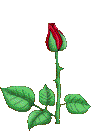 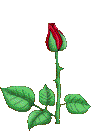 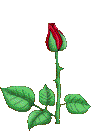 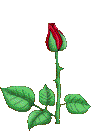 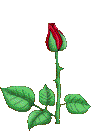 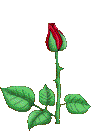 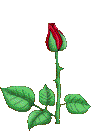 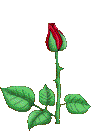 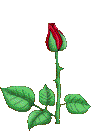 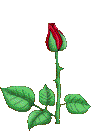 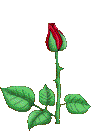 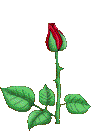 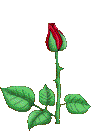 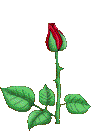 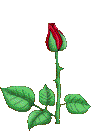 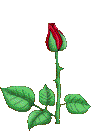 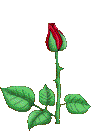 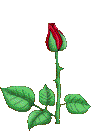 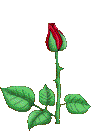 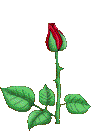 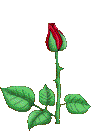 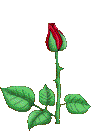 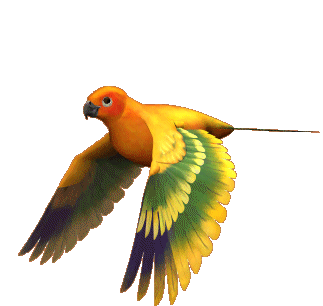 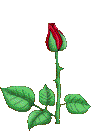 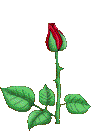 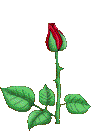 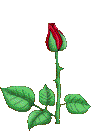 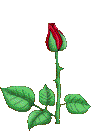 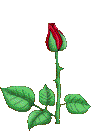 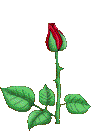 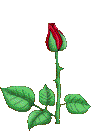 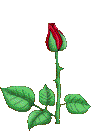 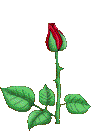 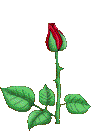 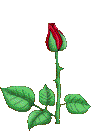 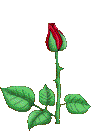 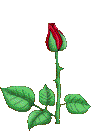 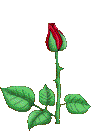 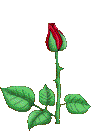 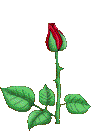 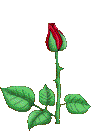 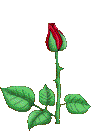 পরিচিতি
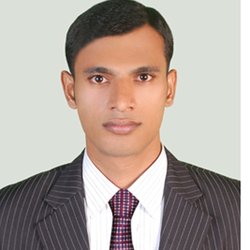 শিক্ষক
পাঠ
শ্রেনীঃ একাদশ
বিষয়ঃঅর্থনীতি
অধ্যায় সপ্তম 
পঞ্চম ক্লাস
সময়ঃ ৬০ মিনিট
মোঃওবাইদুল্লাহ 
প্রভাষকঃ অর্থনীতি বিভাগ
মুক্তিযোদ্ধা মেমোরিয়াল ডিগ্রি কলেজ
সদর থানা মহিপুর। 
মোবাইল নং ০১৭১৪২৫০৬৭৯
নিচের চিত্রটি লক্ষ্য কর-
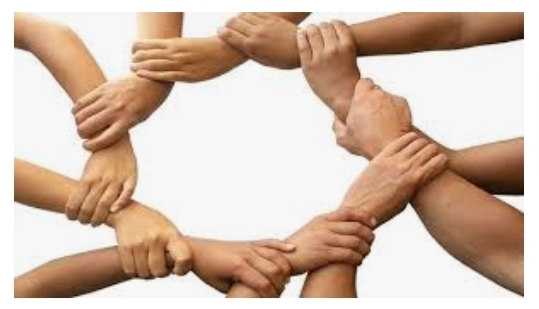 আজকের আলোচ্য বিষয় কি?
আজকের আলোচ্য বিষয়
“সমবায় কারবার”
পাঠশিরোনাম
“সমবায় কারবার”
শিখনফল
সমবায় কারবারের ধারণা ব্যাখ্যা করতে পারবে;
সমবায় কারবারের বৈশিষ্ট্য বর্ননা করতে পারবে;
সমবায় কারবারের সুবিধা-অসুবিধা তুলনামূলক বিশ্লেষণ করতে পারবে;
“সমবায় কারবার”
সমবায় প্রতিষ্ঠান বা সমবায় কারবার হলো এমন এক ধরণের ব্যবসায় প্রতিষ্ঠান যেখানে কিছু লোক স্বেচ্ছায় একত্রিত হয়ে সমঅধিকার ও সমদায়িত্বের ভিত্তিতে ব্যবসায় পরিচালনা করে। 
এবং এ ধরণের কারবারের সদস্যরা নিজেরাই মূলধন যোগান দেয় এবং ঝুঁকি বহন করে।
অর্থনীতিবিদ কালভার্ট বলেন,সমবায় এমন একটি প্রতিষ্ঠান, যেখানে মানুষ নিজেদের আর্থিক অবস্থার উন্নতির জন্য স্বেচ্ছায় সমঅধিকারের ভিত্তিতে একে অন্যের সাথে সহযোগিতা করে। 
সমবায় কারবারের মূলনীতি হলো- “সকলের তরে সকলে আমরা; প্রত্যেকে আমরা পরের তরে।”
সমবায়  কারবারের বৈশিষ্ট্যঃ
স্বেচ্ছাসেবী প্রতিষ্ঠান।
সমঅধিকার।
সমদায়িত্ব। 
সদস্যরা নিজেরাই মূলধনের যোগান দেন।
সমবায় কারবারের সুবিধাঃ
মালিক-শ্রমিক বিরোধ নেই।
সমদায়ীত্ব। 
একতা, সাম্য, সততা নীতির উপর প্রতিষ্ঠিত। 
আত্মত্যাগ,কর্তব্যপরায়নতা, সততা, ন্যায়পরায়নতা, সহযোগিতা প্রভৃতি শিক্ষা দেয়।
প্রত্যেক সদস্য দায়িত্বশীল ও কর্তব্যপরায়ণ। 
আয়-বৈষম্য দূর। 
সমান অধিকার।
সমবায় কারবারের অসুবিধাঃ
মূলধনের স্বল্পতা। 
সহযোগিতার অভাব। 
দক্ষ পরিচালনার অভাব। 
সিদ্ধান্তে মতানৈক্য। 
শৃঙ্খলার অভাব। 
সিদ্ধান্তে বিলম্ব। 
সকল সদস্যই কারবারের মালিক।
মূল্যায়ন
সমবায় কারবার কাকে বলে?
সমবায় কারবার কেমন প্রতিষ্ঠান?
সমবায় কারবারের পাঁচটি বৈশিষ্ঠ্য বল?
সমবায় কারবারের পাঁচটি অসুবিধা বল?
সমবায় কারবারের পাঁচটি সুবিধা বল?
দলীয় কাজ
বাংলাদেশে কি কি সমবায় কারবার দেখা যায় তার একটা তালিকা তৈরি কর।
বাড়ির কাজ
রহিম, করিম, আবির, জহির, নাজমা, ফাতিমা, ফারজানা সহ  কিছু লোক স্বেচ্ছায় একত্রিত হয়ে সমঅধিকার ও সমদায়িত্বের ভিত্তিতে ব্যবসায় পরিচালনা করে। এবং এ ধরণের কারবারের সদস্যরা নিজেরাই মূলধন যোগান দেয় এবং ঝুঁকি বহন করে।
প্রশ্ন
ক. সমবায় কারবার কি? 
খ.সমবায় কারবারের বৈশিষ্ট্য গুলো কি কি?   
গ.উদ্দীপকের আলোকে সমবায় কারবারের সুবিধা ব্যাখ্যা কর? 
ঘ.উদ্দিপকের আলোকে সমবায় কারবারের অসুবিধা বিশ্লেষণ কর।
আগামী পাঠ
রাষ্ট্রয়াত্ত প্রতিষ্ঠানের ধারণা ব্যাখ্যা করতে পারবে;
রাষ্ট্রয়াত্ত প্রতিষ্ঠানের বৈশিষ্ট্য বর্ননা করতে পারবে;
রাষ্ট্রয়াত্ত প্রতিষ্ঠানের সুবিধা-অসুবিধা তুলনামূলক বিশ্লেষণ করতে পারবে;
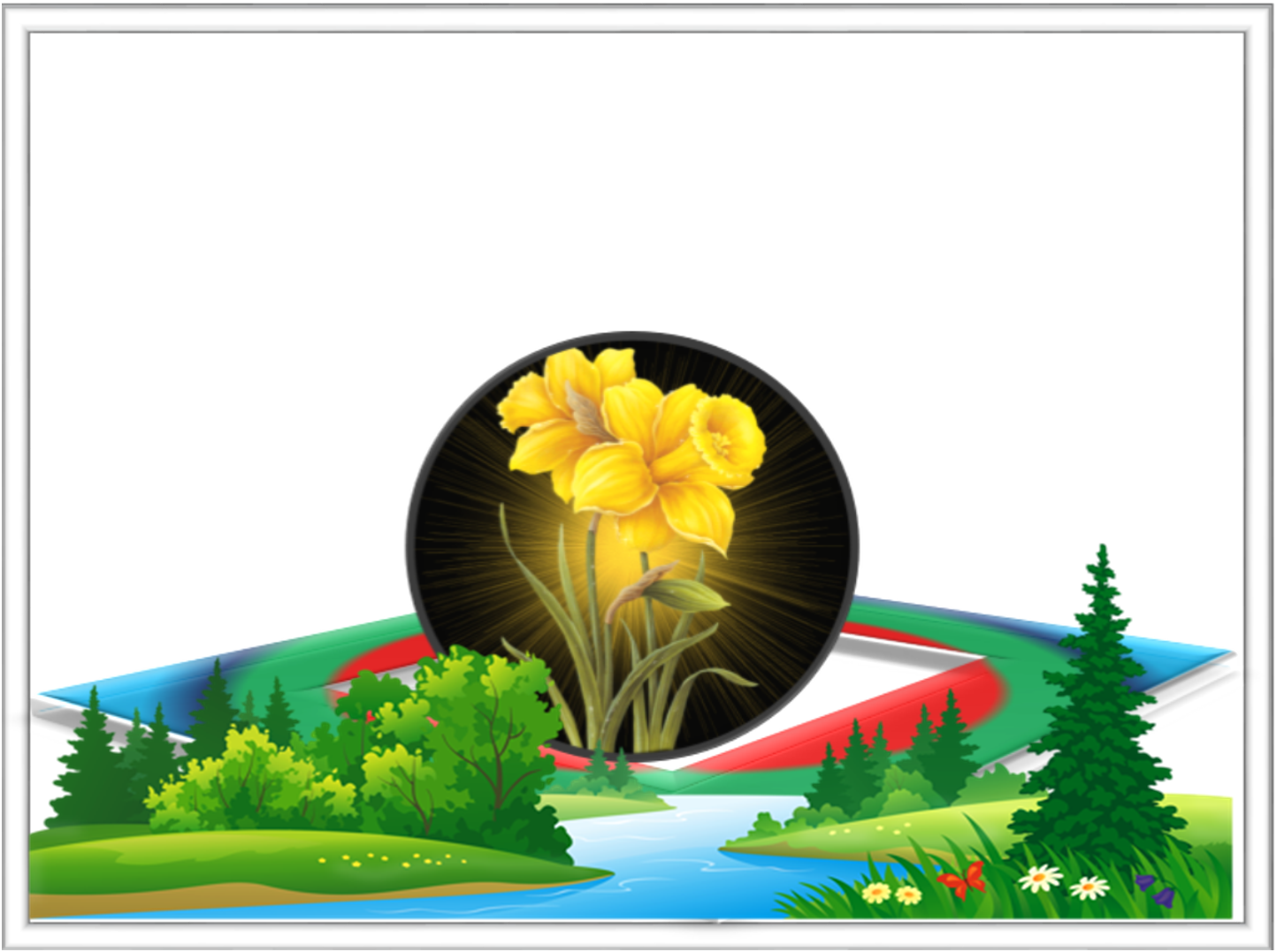 ধন্যবাদ